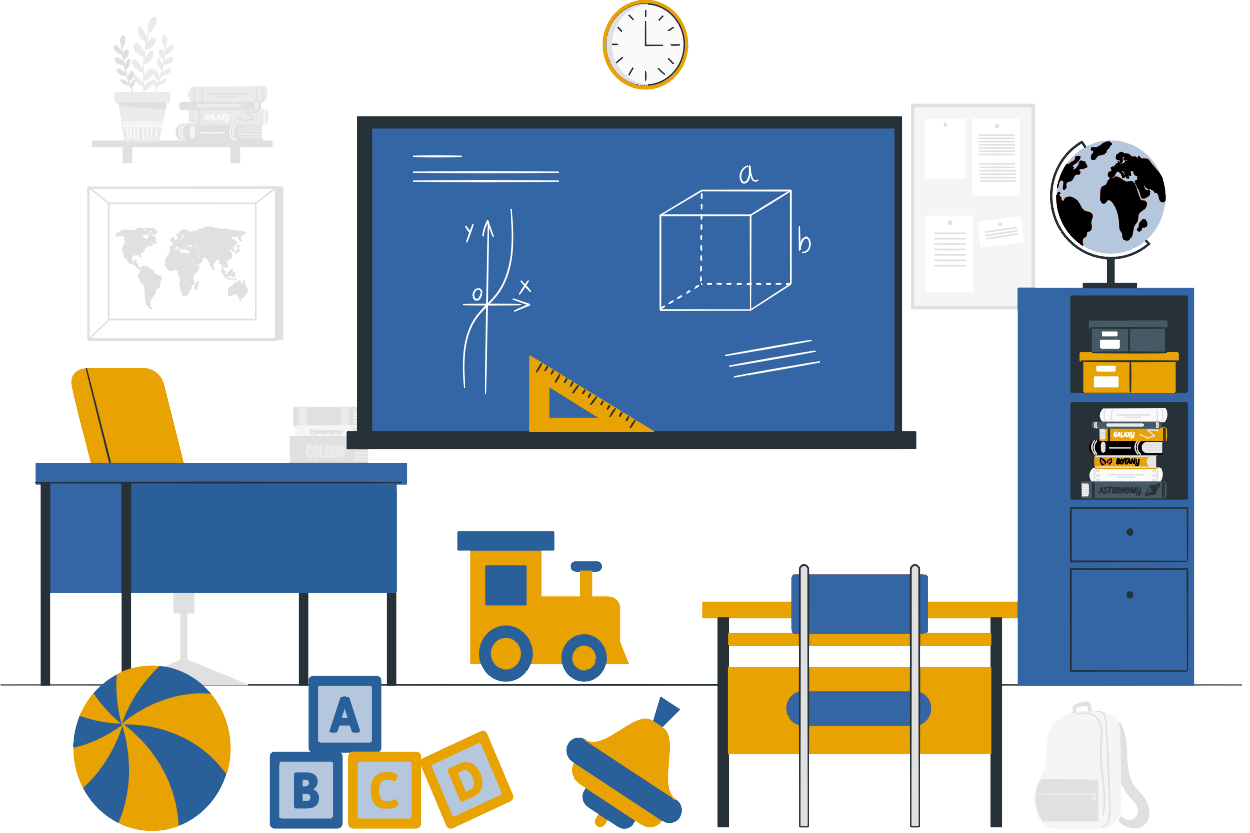 Дорожня картавідновлення освітнього процесу в закладах освіти Донеччини та режиму їхньої роботи після зняття карантинних обмежень
Як діємо після завершення обмежувальних заходів, що спричинені коронавірусом?
Першочергово
Успішне відновлення освітнього процесу завдяки злагодженим діям!
Як працюватиме заклад освіти після повернення  працівників, вихованців, учнів?
Як працюватиме заклад освіти після повернення  працівників, вихованців, учнів?
Протиепідемічні заходи в закладах дошкільної освіти
Перед початком занять проводиться температурний скринінг усім працівникам закладу (працівники з ознаками респіраторних захворювань не допускаються до роботи)
Температурний скринінг дітей проводиться при вході до закладу та кожні 4 години (діти з ознаками респіраторних захворювань при початковому скринінгу – не допускаються до занять, при поточному – ізолюються).
Ранкове приймання дитини до ЗДО – за межами будівлі.
На вході місце для обробки рук антисептиками.
Дезінфекція поверхонь кожні 2 години
Вологе прибирання кожні 2 години.
Рекомендовано забезпечити адаптивне харчування.
Провітрювання приміщень перед відкриттям (15 хвилин) та протягом дня.
Батьки очікують дітей після занять за межами закладу.
Порядок здійснення дезінфекції у випадку виявлення хворого